Computation and modeling at NSF
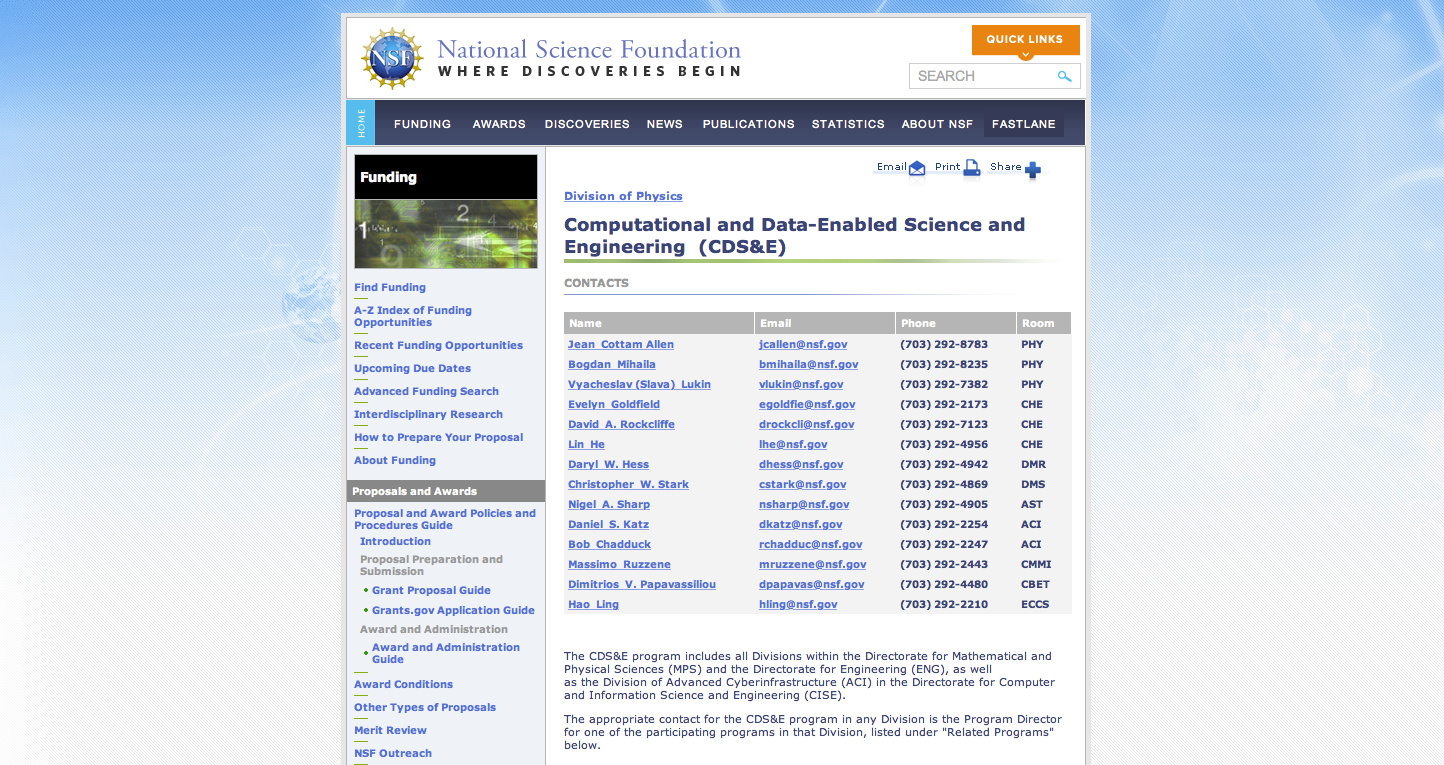 NSF wide activity across multiple directorates
Goal – capitalize on new computational and data analysis approaches 
Math and statistical theories
Novel computational methods/algorithms/software for large scale simulations and visualization
Computational chemistry, physics, engineering
Computation and modeling at NSF
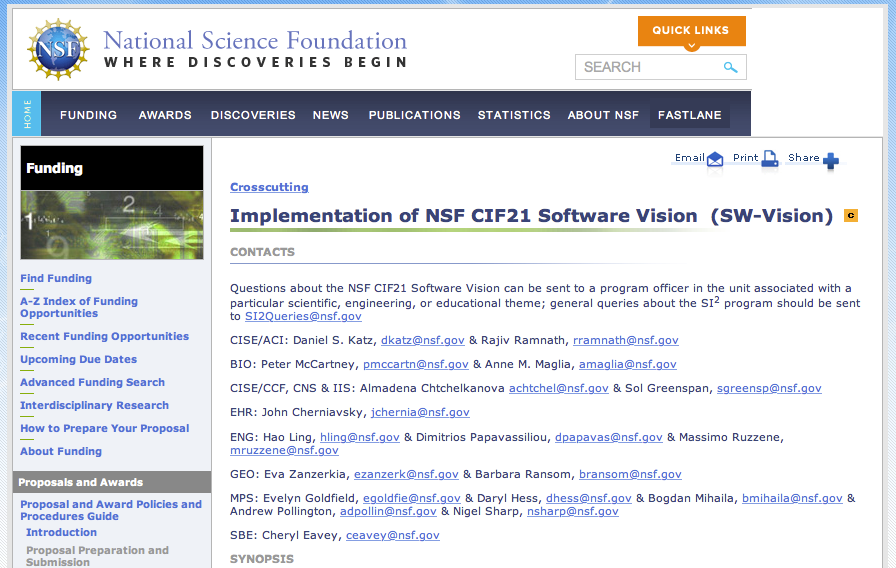 NSF CIF-21 – transform innovations into sustained software resources
Computation and modeling at NSF
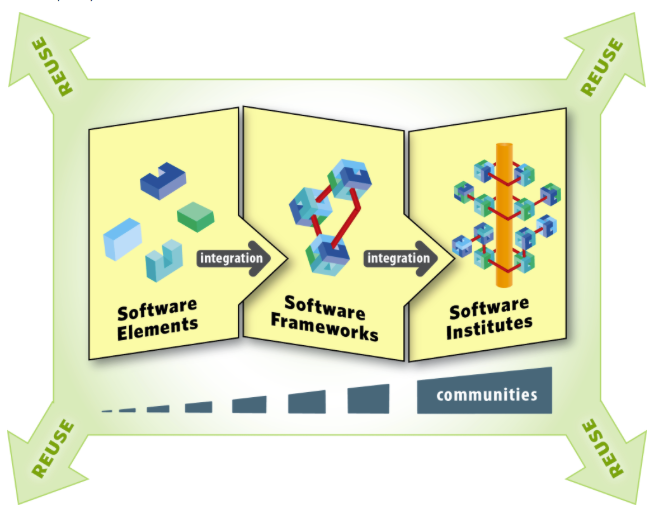 Software Elements: small groups to create and deploy robust software elements 
Software Frameworks target larger, interdisciplinary teams 
Software Institutes focus on the establishment of long-term hubs
[Speaker Notes: 1. Software Elements target small groups that will create and deploy robust software elements for which there is a demonstrated need that will advance one or more significant areas of science and engineering.
2. Software Frameworks target larger, interdisciplinary teams organized around the development and application of elements of common software infrastructure aimed at solving common research problems. These awards will result in sustainable community software frameworks serving a diverse community.
3. Software Institutes focus on the establishment of long-term hubs of excellence in software infrastructure and technologies, including elements and frameworks, that will serve a research community of substantial size and disciplinary breadth.]
Computation and modeling at NSF
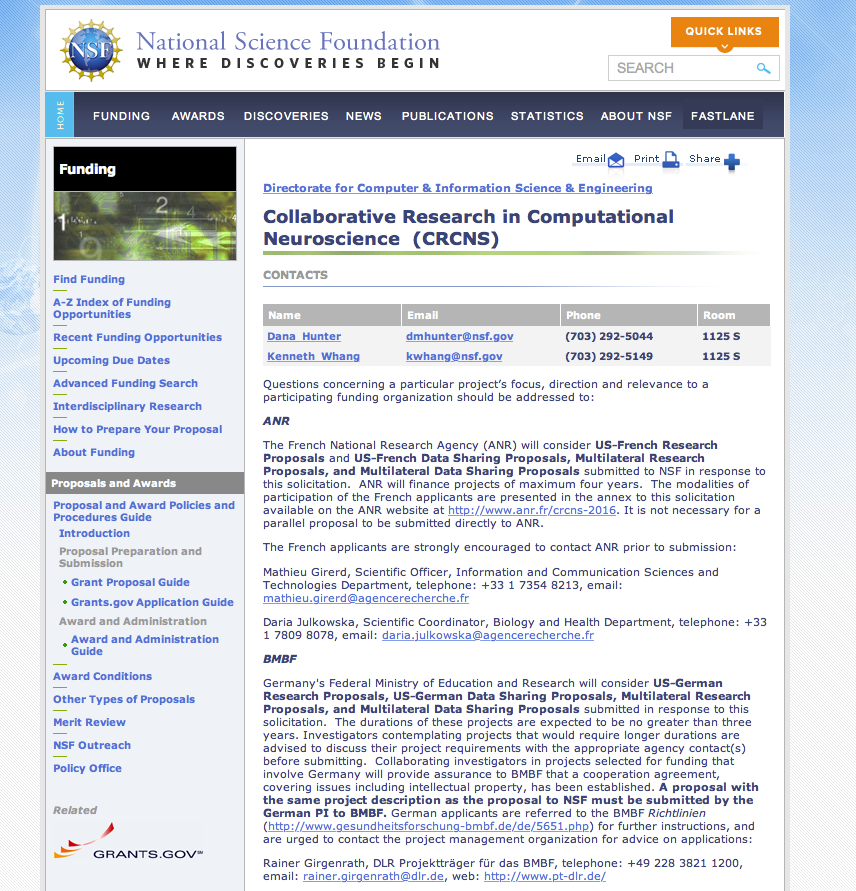